Совет ППС
Итоги работы студенческого актива ППС за
2 полугодие 2015-2016 уч. г.
Клуб «Девичник» в ГБУ «Курганский центр социальной помощи семье и детям»
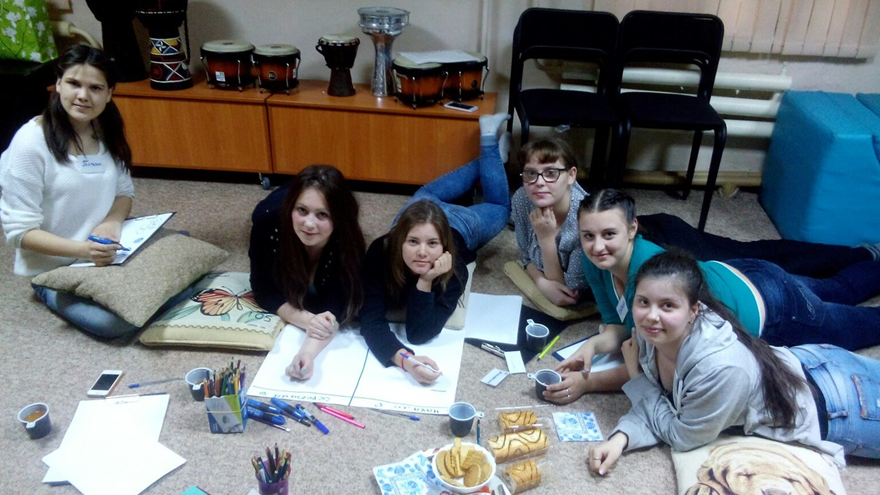 Международный день Телефона доверия
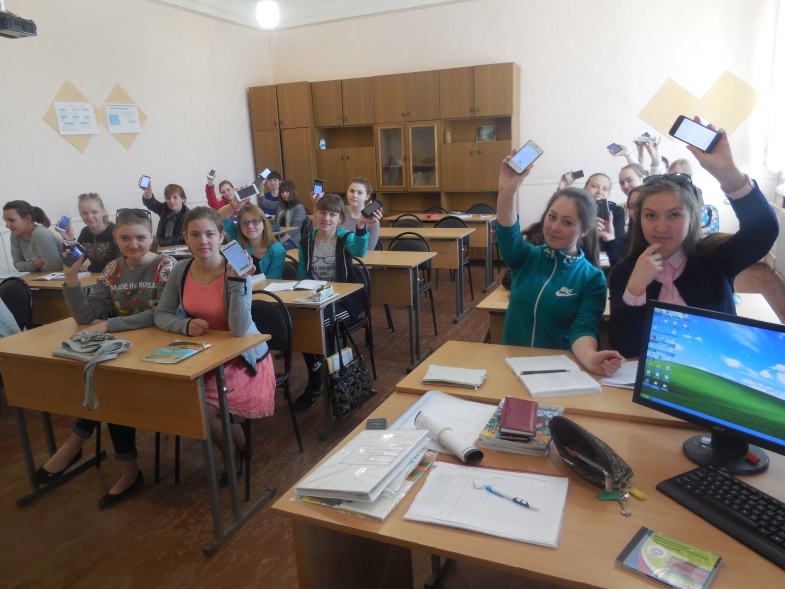 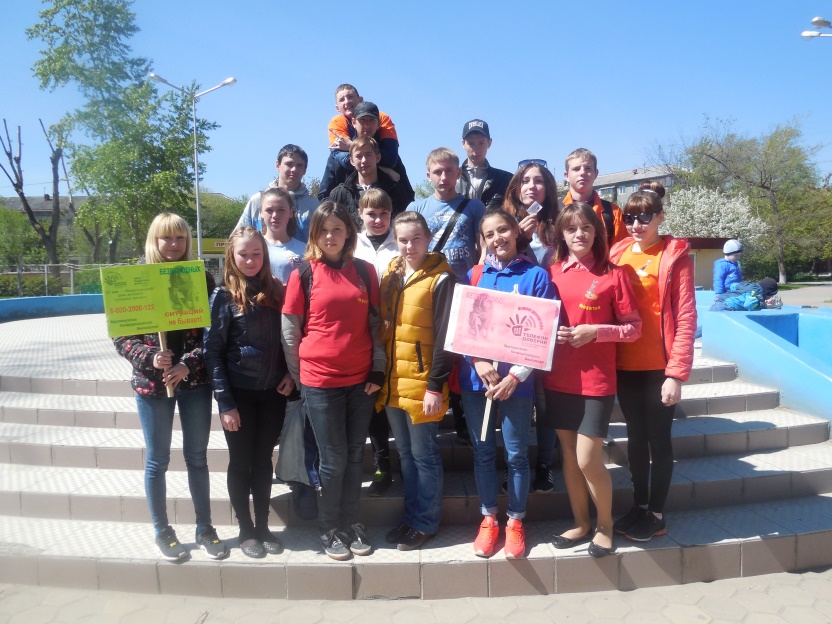 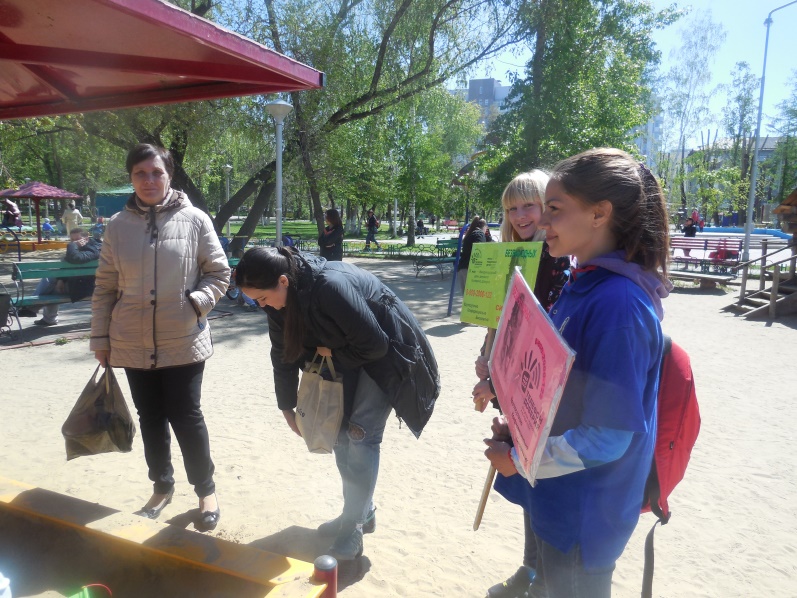 Фотовыставки КПК
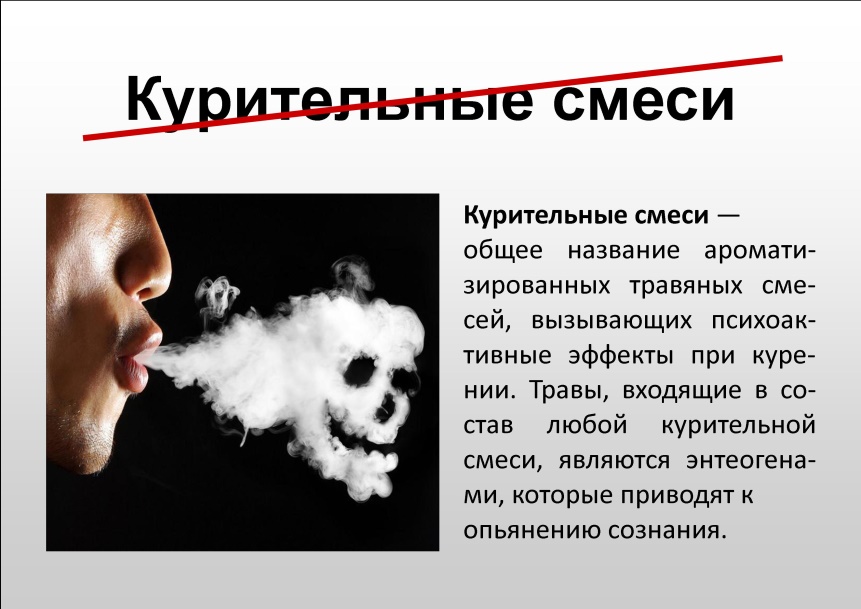 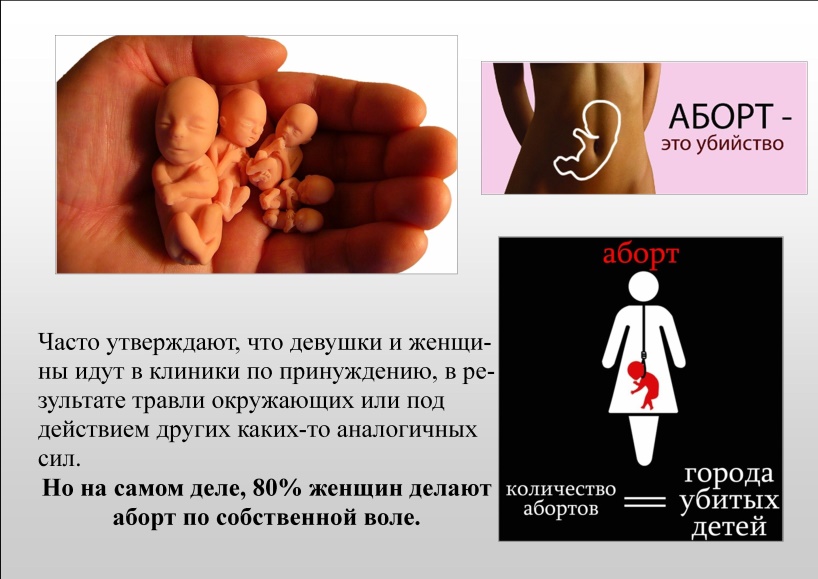 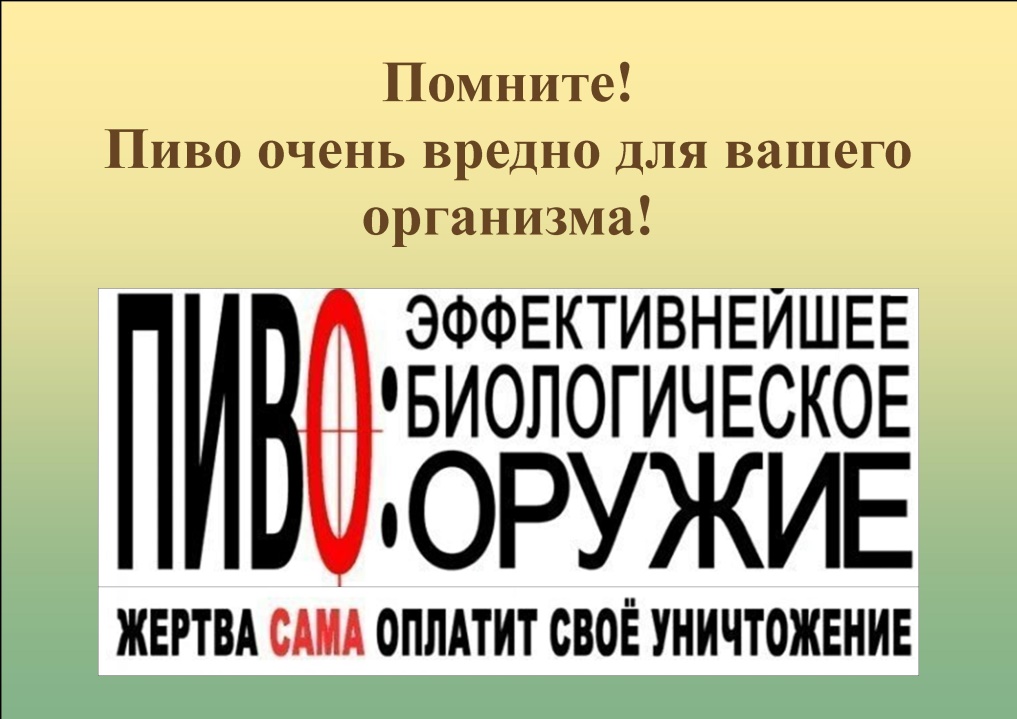 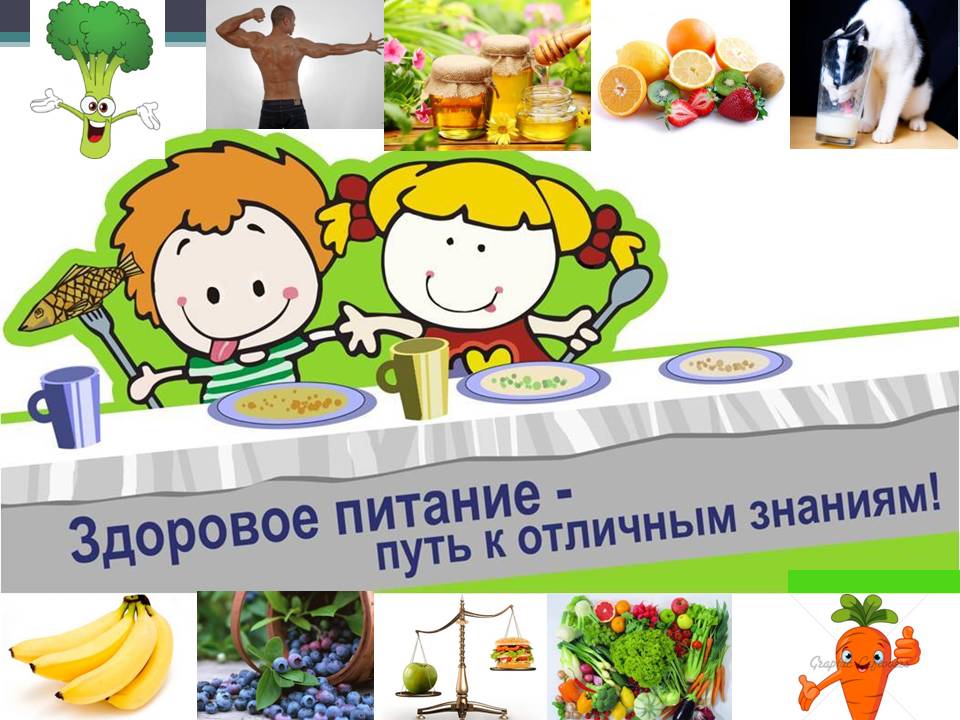 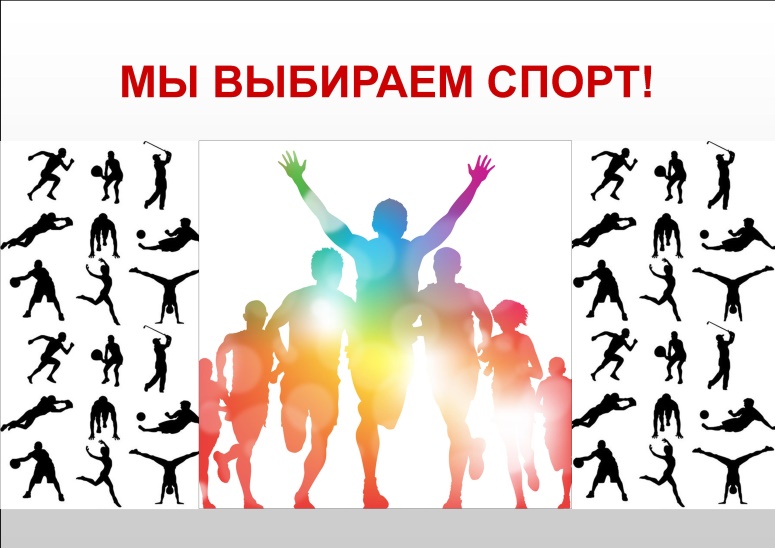 Самооценка уровня сформированности профессионально важных качеств и готовности к самостоятельной профессиональной деятельности
Первое анкетирование:
91% отвечающих знаком с задачами и проблемами будущей профессиональной деятельности;
9% знакомы частично. 
Повторное анкетирование: 
83% выпускников знакомы с задачами и проблемами будущей профессиональной деятельности;
 14% - знакомы частично; 
3% - нет.
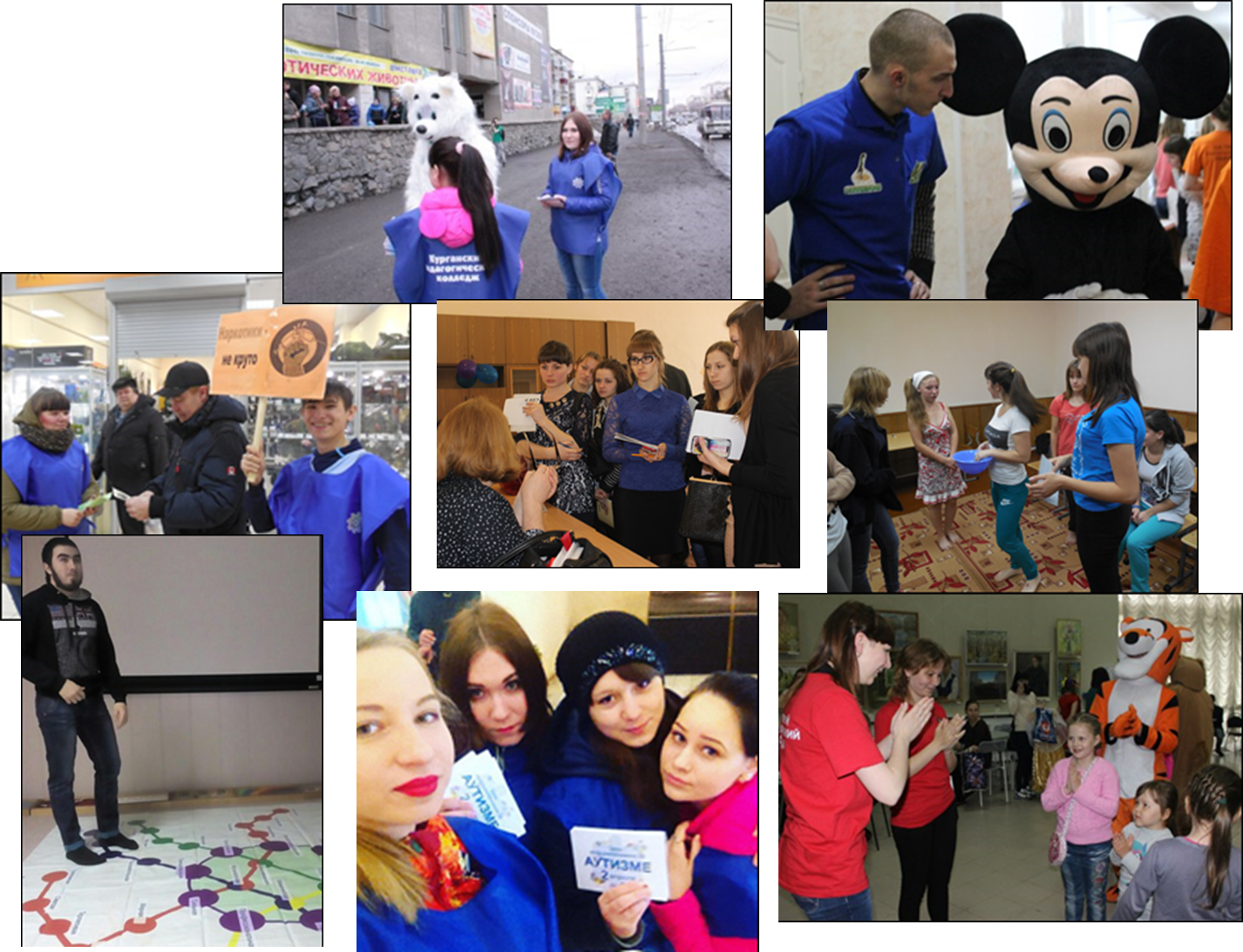 Изучение родительского мнения
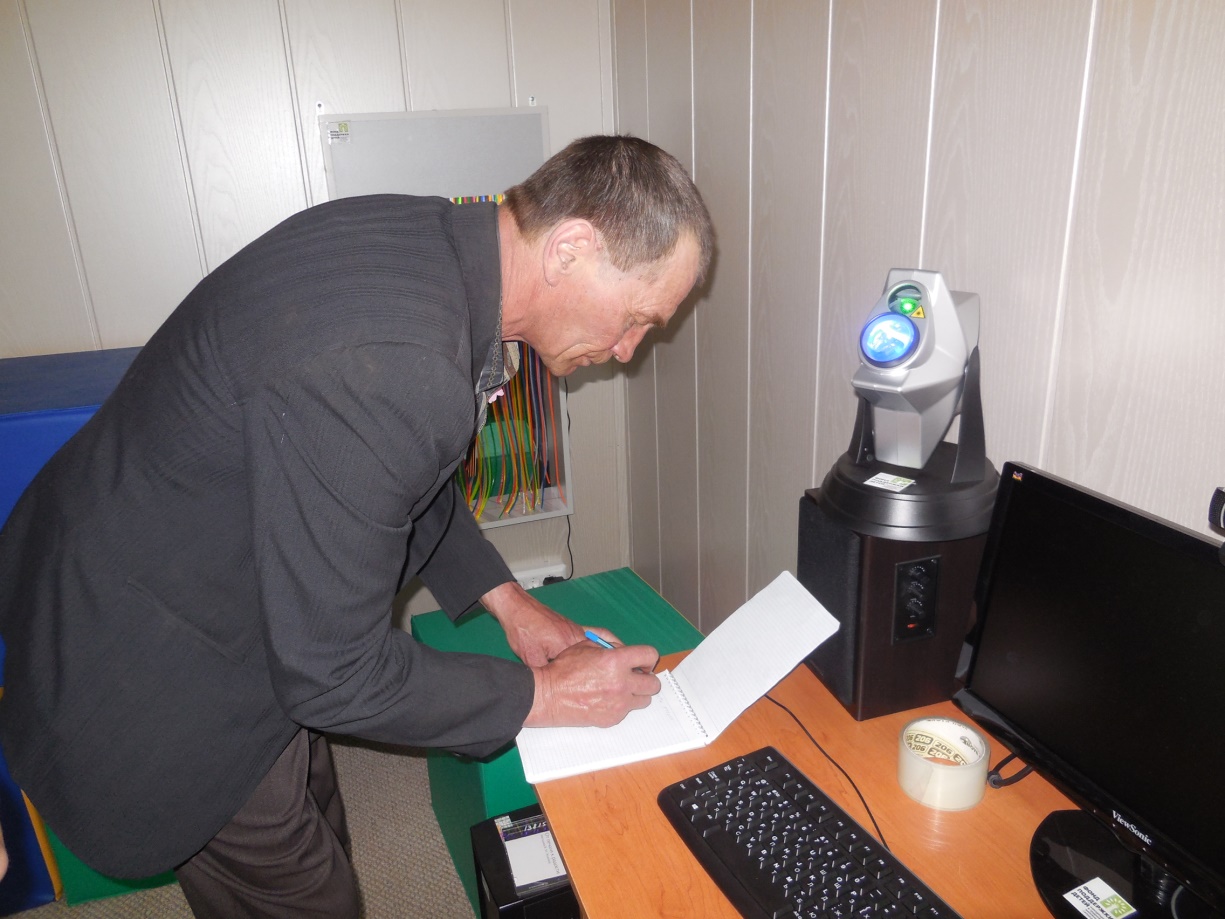 91% родителей удовлетворяют условия, в которых проживают их дети;
 100% согласны, чтобы студенты возвращались в общежитие не позднее 21.00;
35% поддерживают связь с воспитателями;
22% родителей считают звонки воспитателю излишними.
Социальное метро
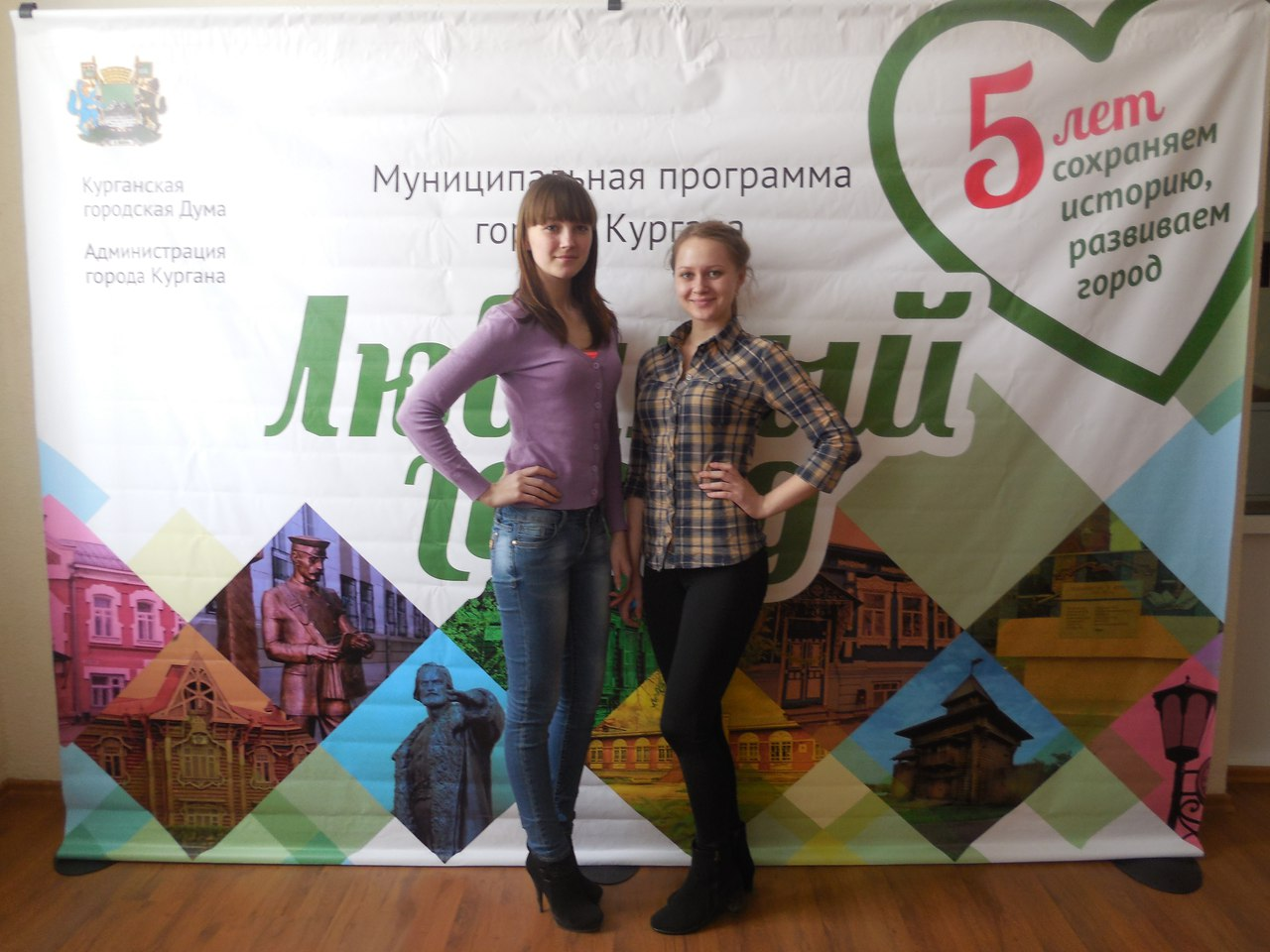 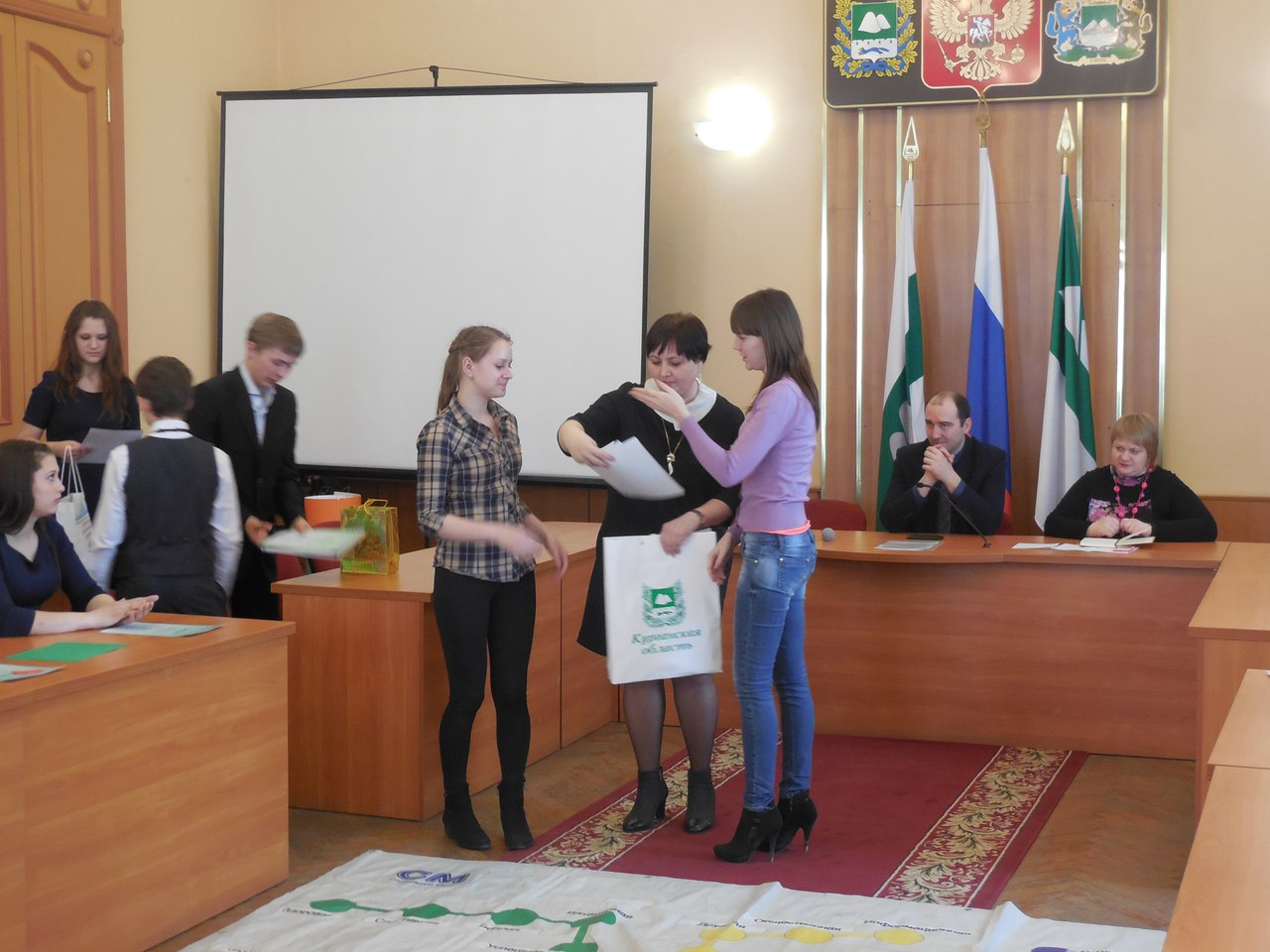 Активисты ППС
группа 25 (куратор Ларионова Надежда Васильевна);
группа 22 (куратор Кныш Елена Геннадьевна);
группа 10 (куратор Беляева Татьяна Васильевна);
группа 33 (куратор Степанова Светлана Александровна);
Мосина Анастасия:
Россыльных Анастасия;
Цепелева Елена;
Пшеничникова Анастасия;
Пшеничникова Виктория;
Барбатунова Екатерина;
Хренова Анна.
Предложения от актива ППС
1. Признать работу актива ППС за второй семестр 2015-2016 учебного года удовлетворительной.
2. Активизировать активистов для проведения антитабачных рейдов.
3. Назначить председателем студенческого актива психолого-педагогической службы в общежитии и в целом по колледжу Шушарину Наталью, 22 группа.